7-Jul-22
CW
7Ia2: How Our Bodies Use Food
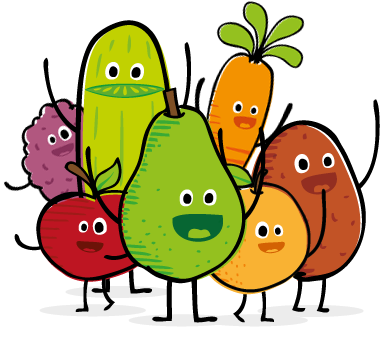 Do Now: 
How can we compare the energy stored in different types of food?
What do we use energy for?
Requisitions
Copy & Complete
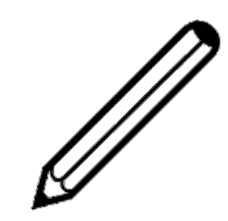 live
We need lots of energy each day to stay a______ , g_______, and keep w_____. 
We get our energy from f_____. Energy is measured in j____ (J). 
1J is a tiny amount so we use ___________ instead of joules 
1kJ = __________J
row
arm
ood
oules
kilojoules
1000
Energy in Foods
Sort these foods into three groups – high, medium and low energy.
Apple, White bread, peas, baked beans, banana, carrots, hamburger, boiled egg, lamb, beef, white toast, pear, tomatoes, wholemeal bread, margarine, chips, boiled potato, cheese, pitta bread, orange, milk, tea with milk, coffee with milk, water, cornflakes, poppadum, fried egg
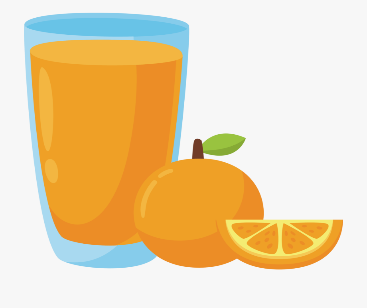 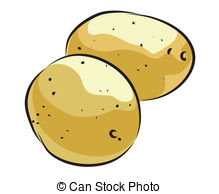 Energy in Foods
Watch the video and note down any interesting points. For example: how much energy do adults need?
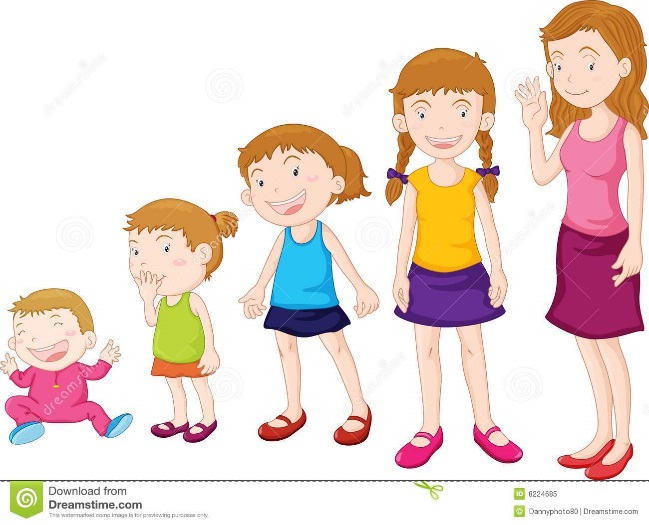 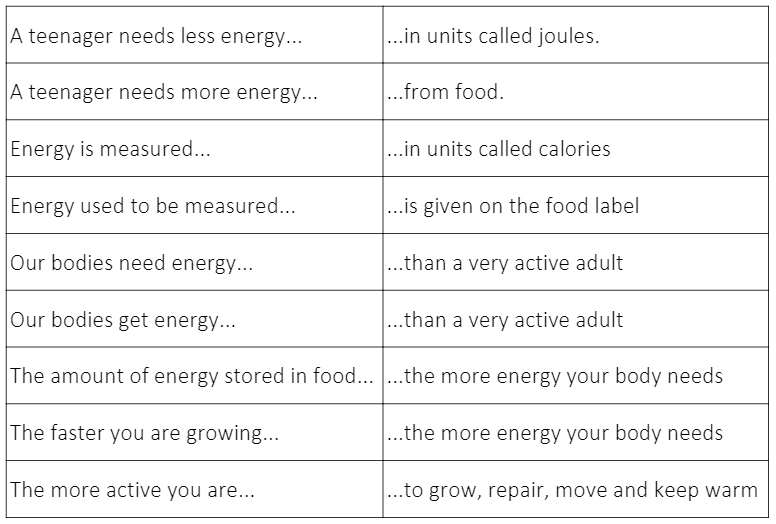 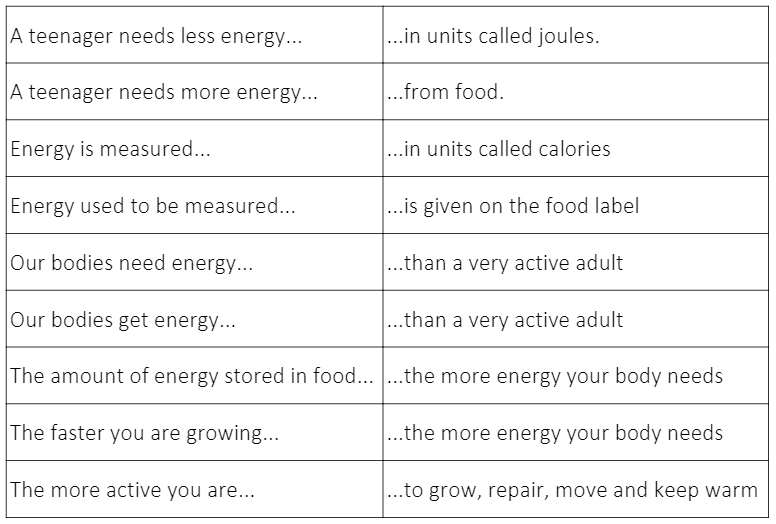 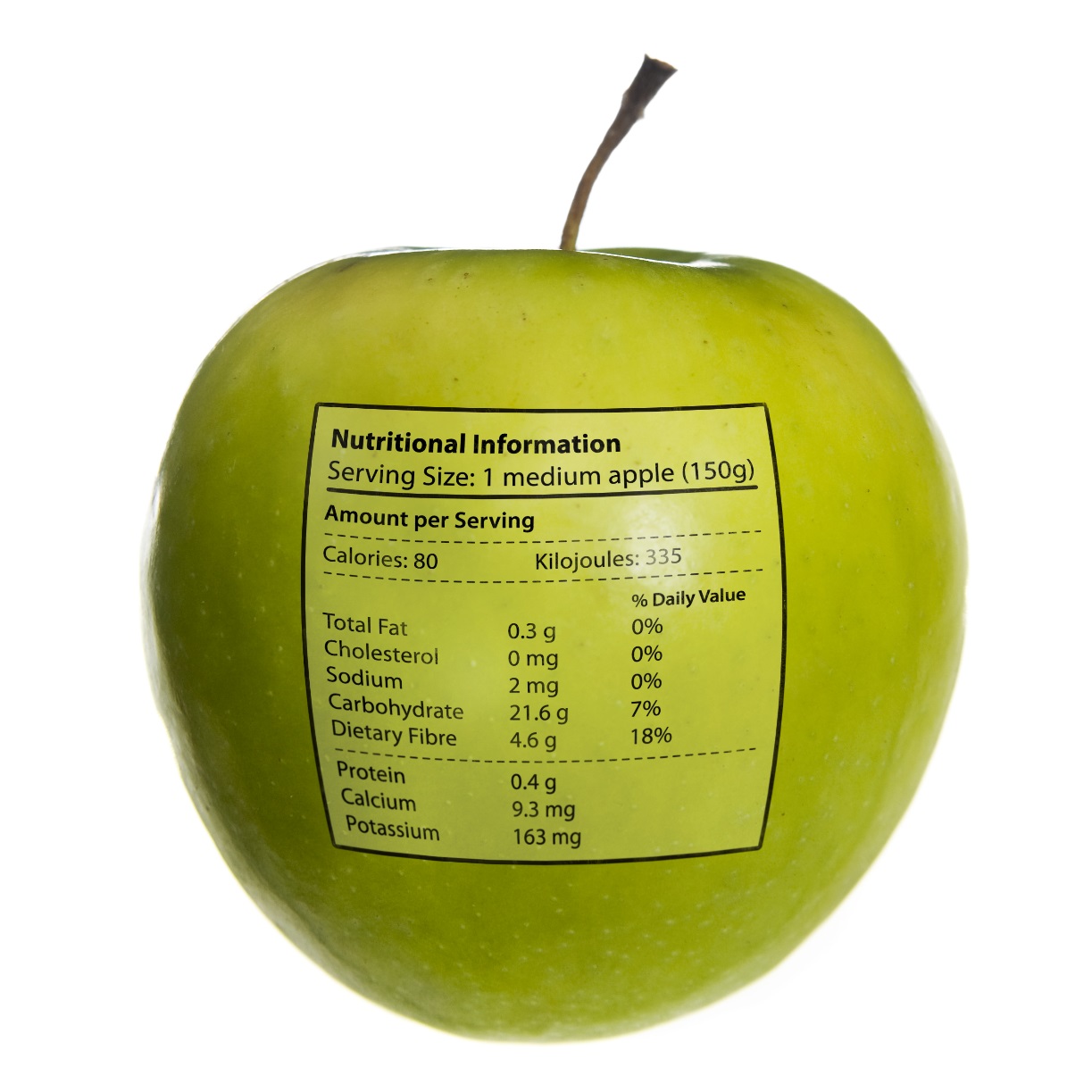 Comparing Foods
There is a huge range of foods available in supermarkets.
People who are trying to eat a healthy diet often buy foods labelled Fat Free or Diet.
However, they are not always getting the product with the lowest energy.
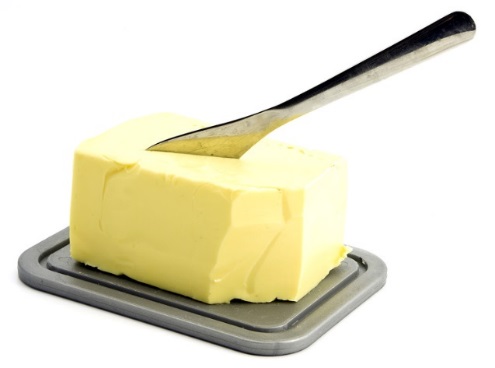 Spreads
We measure the amount of energy stored in food by using the same amount (100g) for all the foods.
Which of these products do you think contain the highest and lowest amounts of energy?
Yogurts
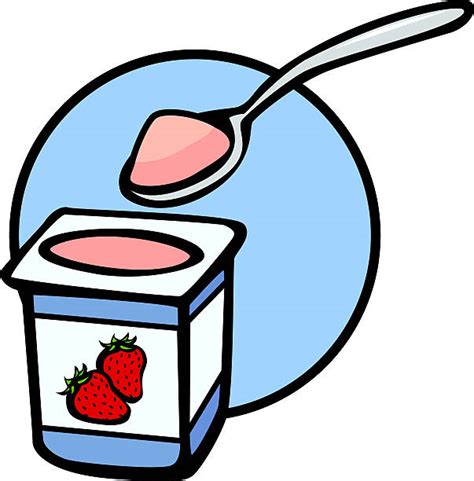 Which of these products do you think contain the highest and lowest amounts of energy?
My Food Diary
As a class, we will plan what a person would eat for a day. 
Fill in your table with the amount of each food they had & the total energy for the meals
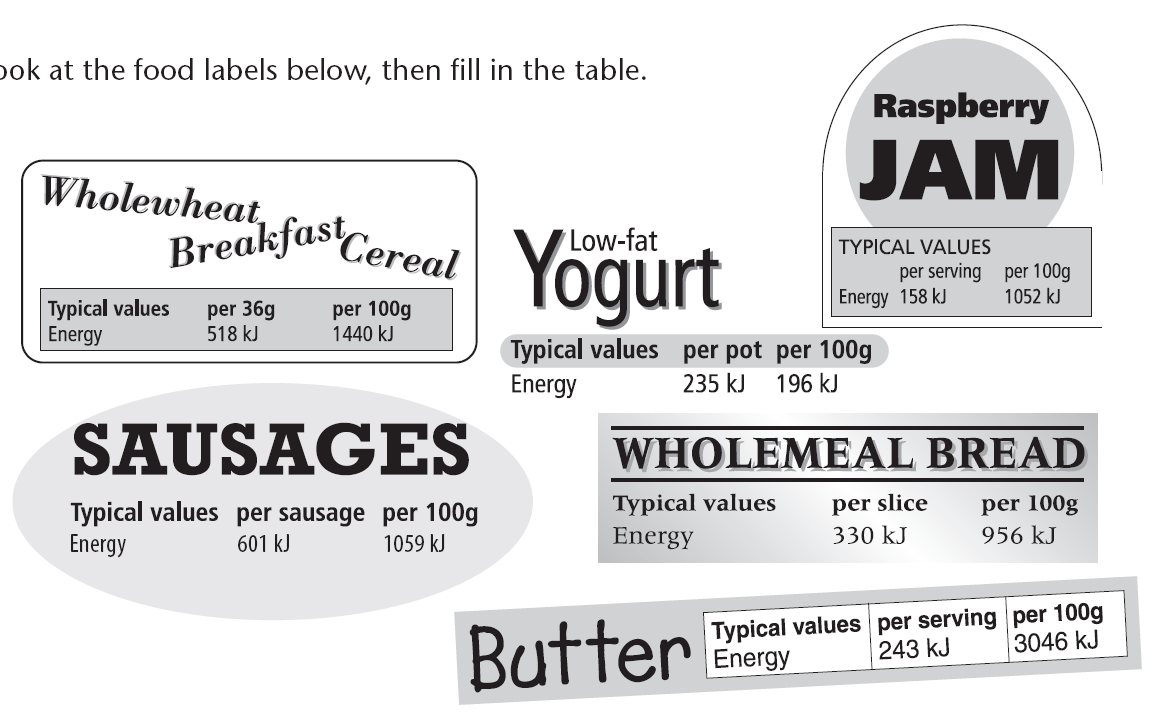 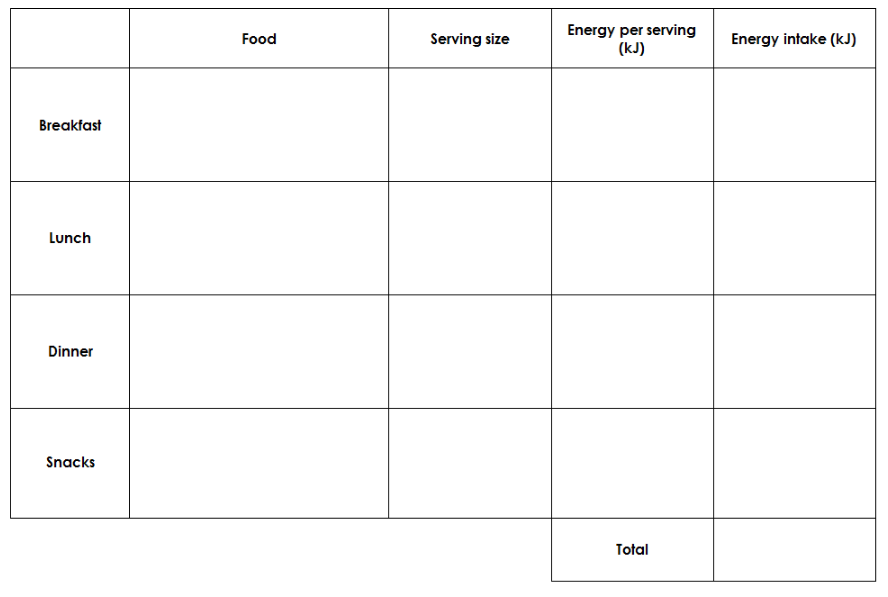 Write Down
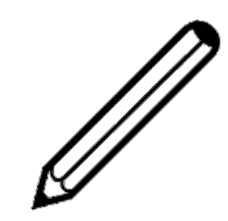 Try These
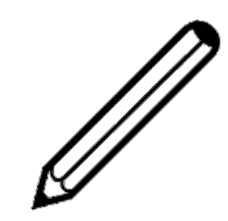 Temperature Rise per Gram
Write Down
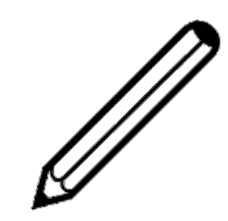 Ratios
Ratios help us compare the energy stored by different foods. 

Example
1g of bread raises the temperature by 2°C and 1g of cheese raises it by 4°C. We can write the ratio as: 

Temperature rise for 1g of bread °C : Temperature rise for 1g of cheese °C
2 : 4
1 : 2
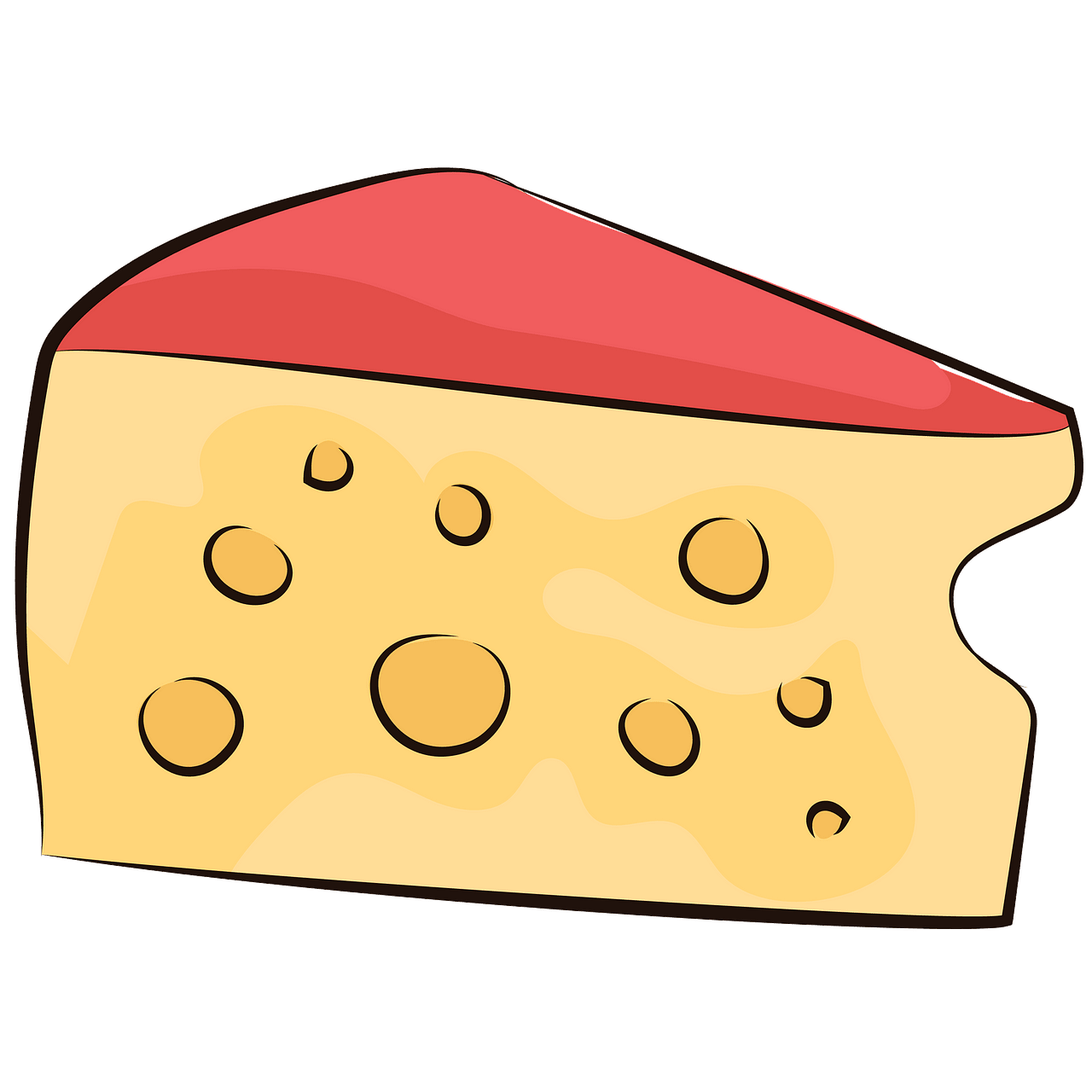 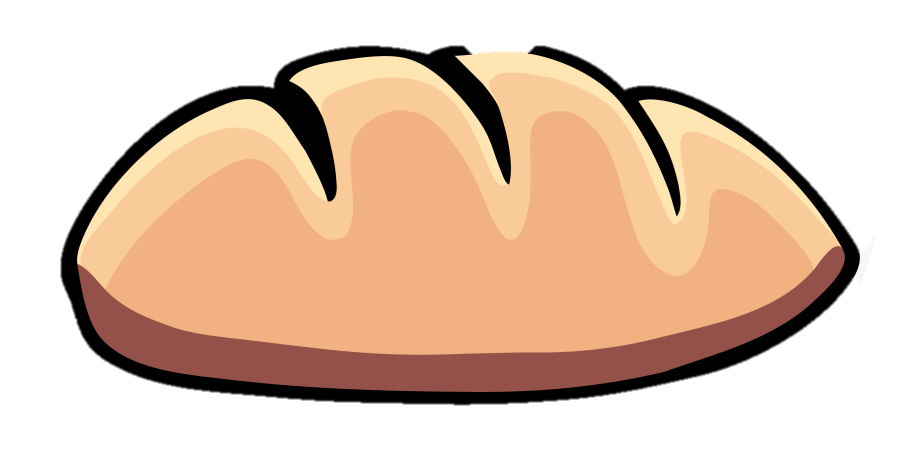